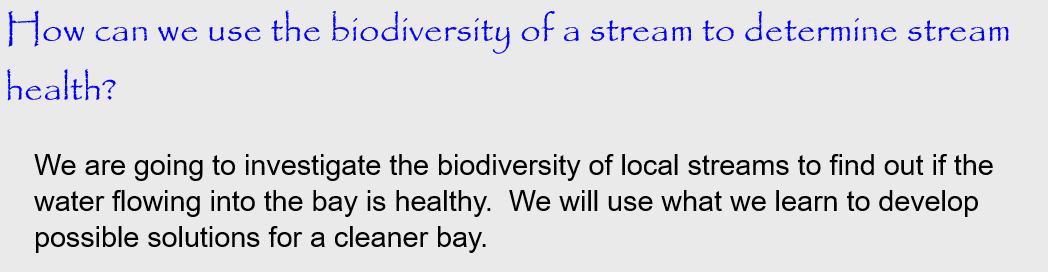 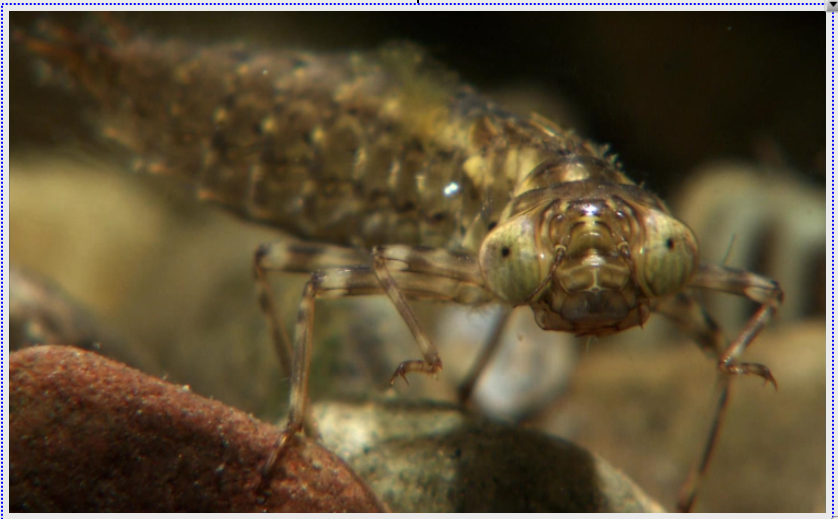 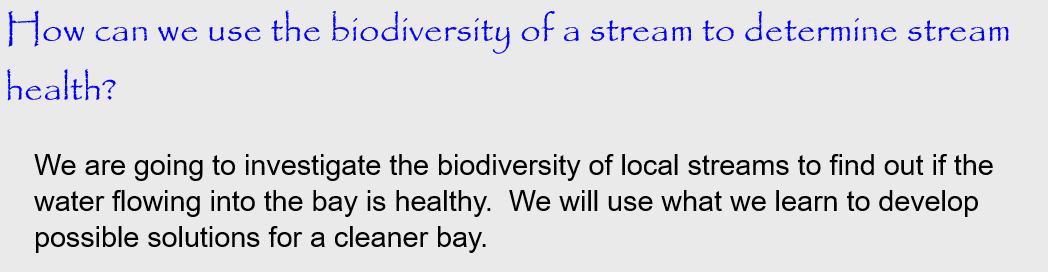 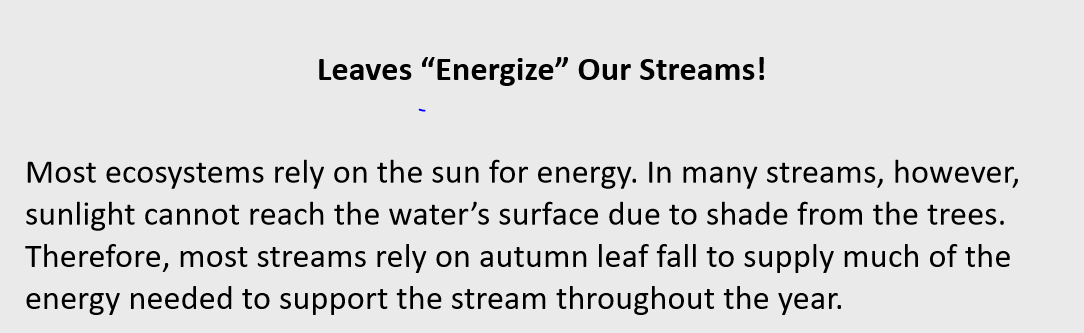 Read the article on Leaves “Energize” our Streams and answer questions.
MICROBES
A microbe, or “microscopic organism,” is a living thing that is too small to be seen with the naked eye.  
Examples:
        Bacteria
       Archaea   (r key a)
       Fungi
       Protists
       Virus
       Microscopic Animals
MACROINVERTEBRATES
Macroinvertebrates are organisms that lack a spine and are large enough to be seen with the naked eye. 
Examples:
flatworms, crayfish, snails, clams and insects, such as dragonflies.
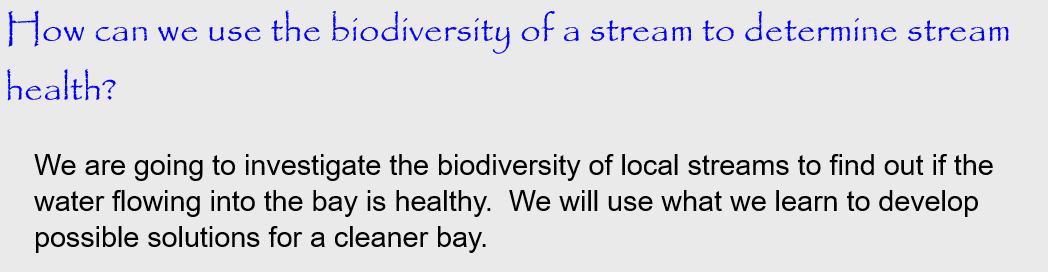 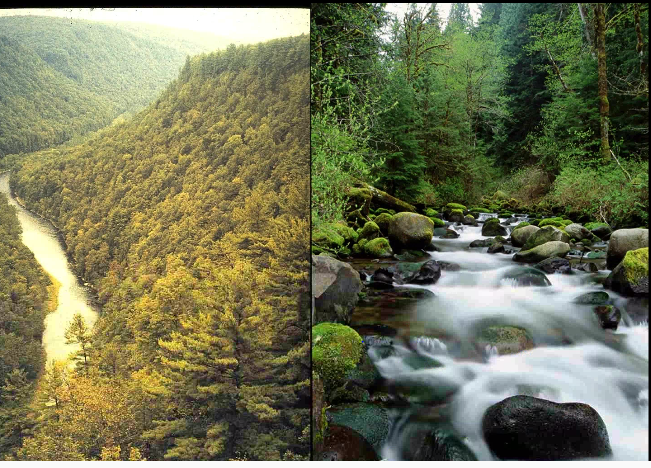 Watch Leaf Pack video from 6:19 to 9:00

https://recordings.join.me/UR_KvQV-XE6FGQpI7Jnn2w
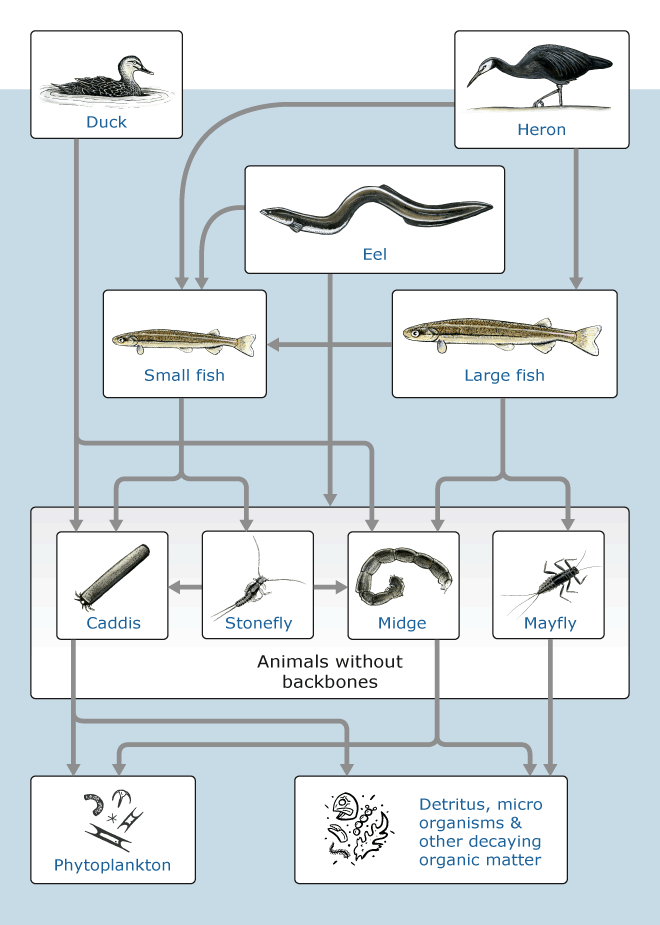 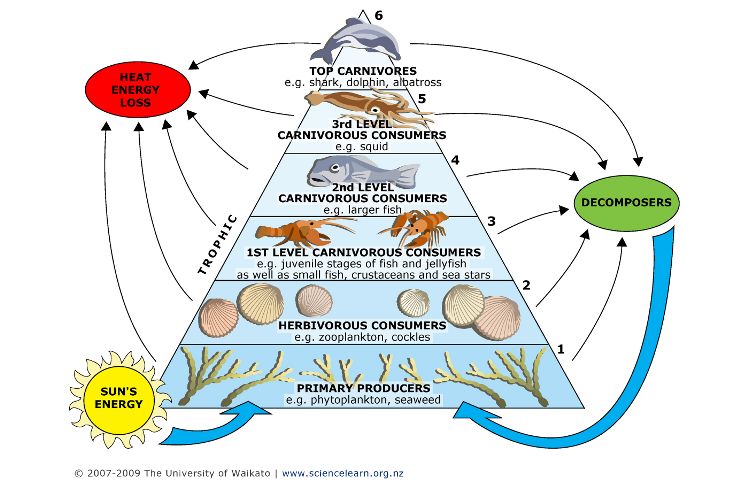 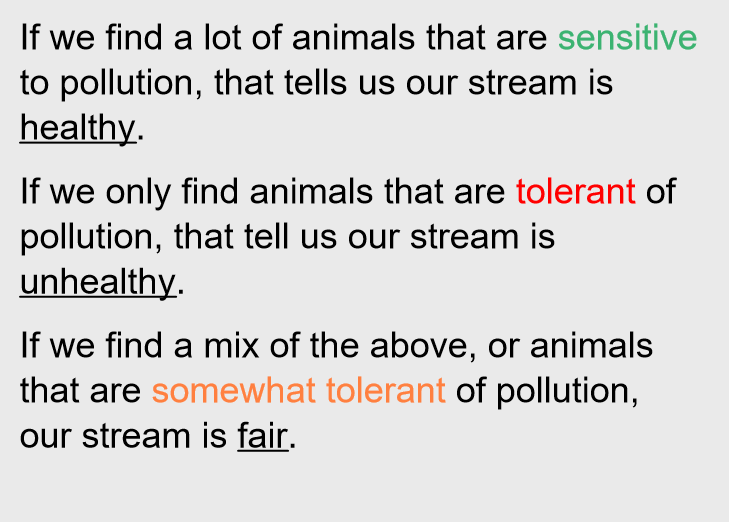 LEAF PACK Macroinvertebrate PICTURES
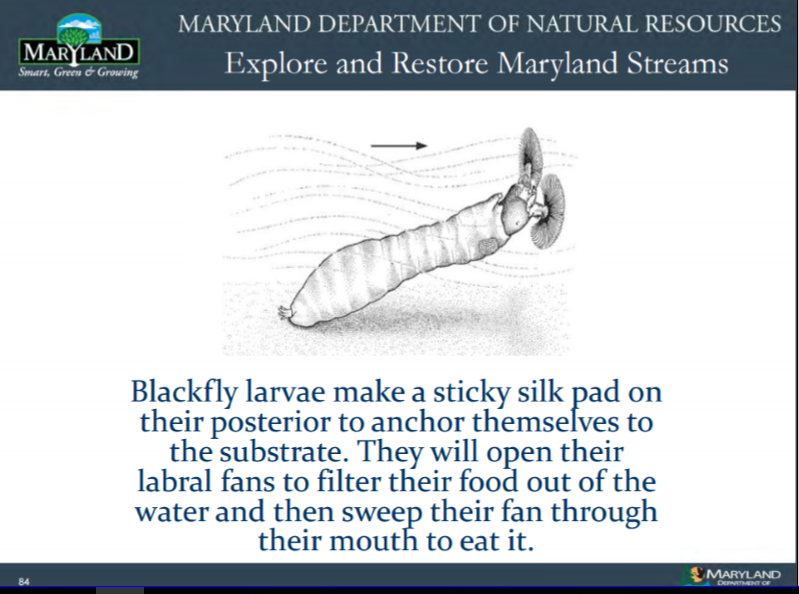 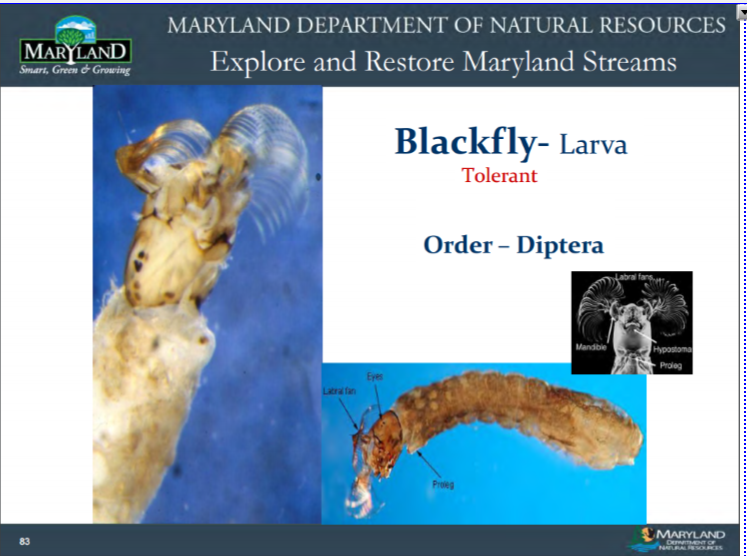 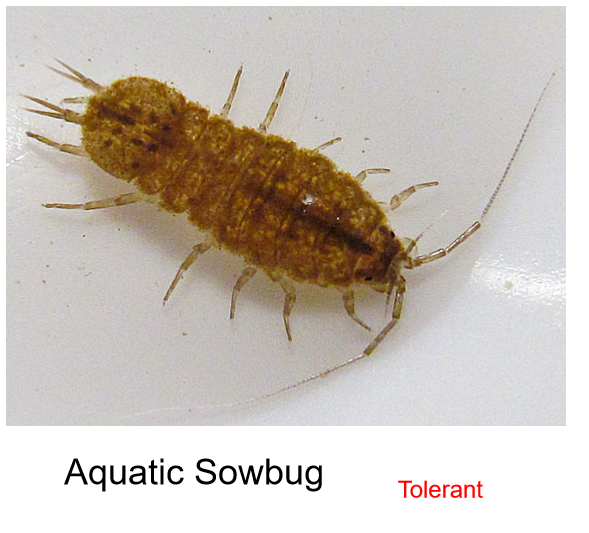 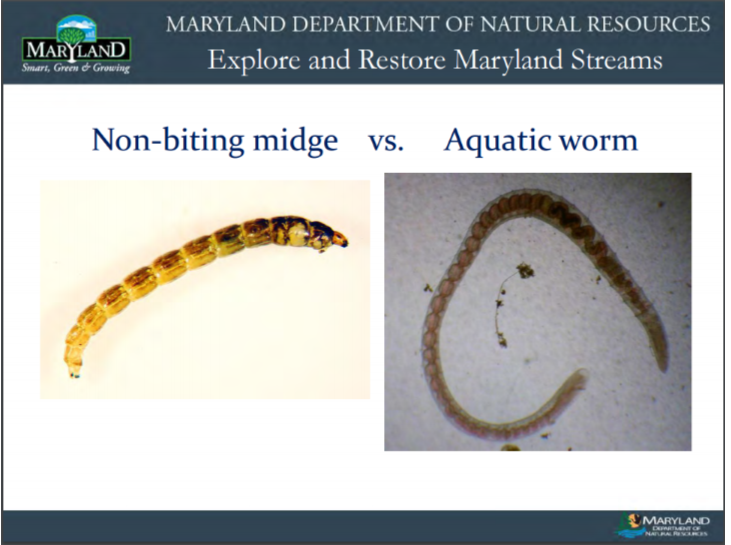 Tolerant
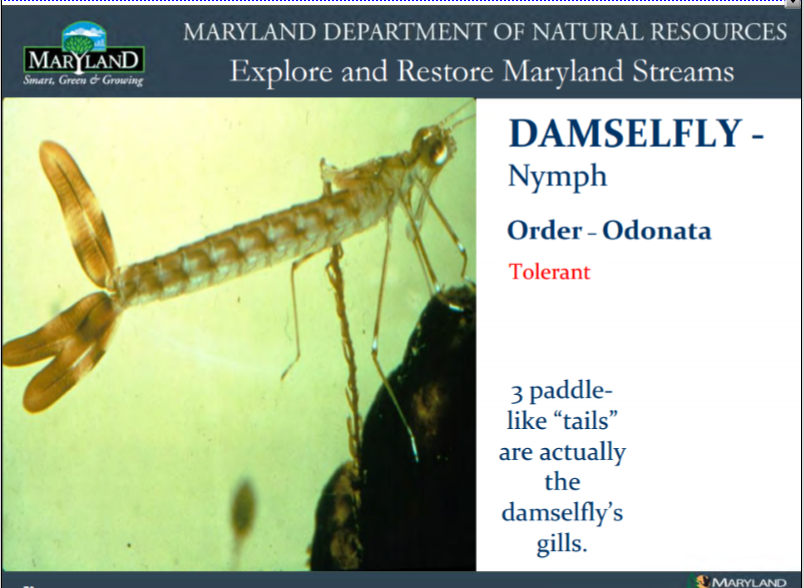 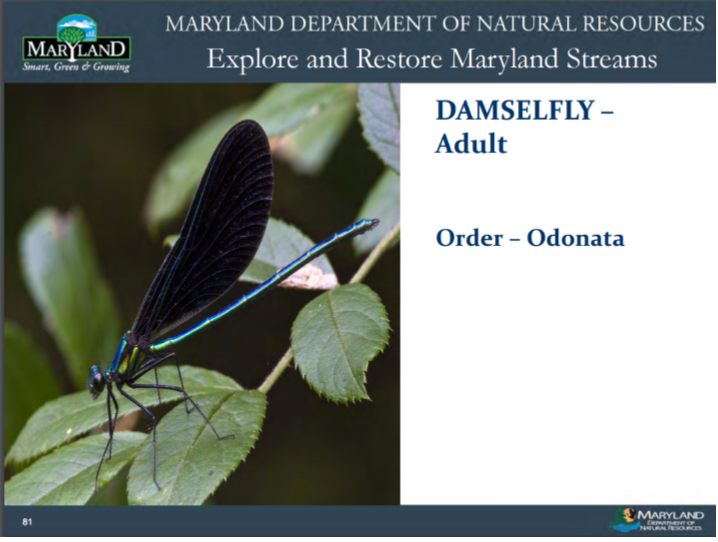 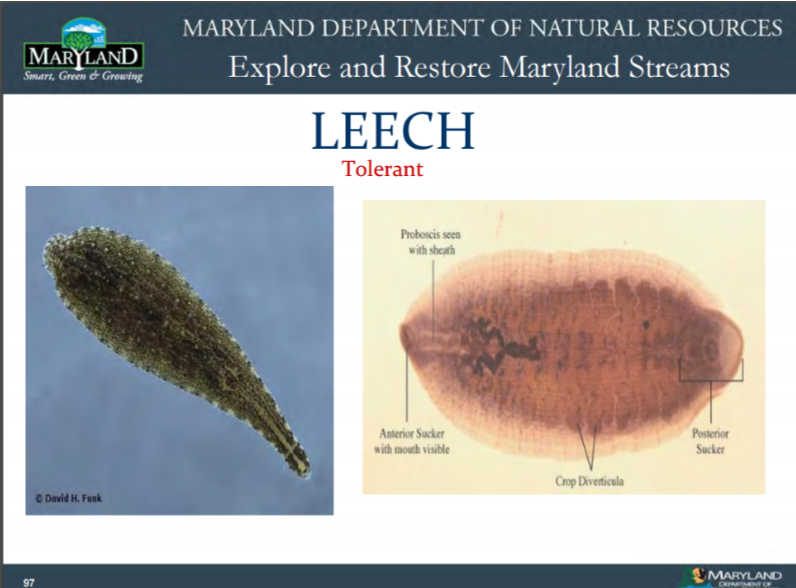 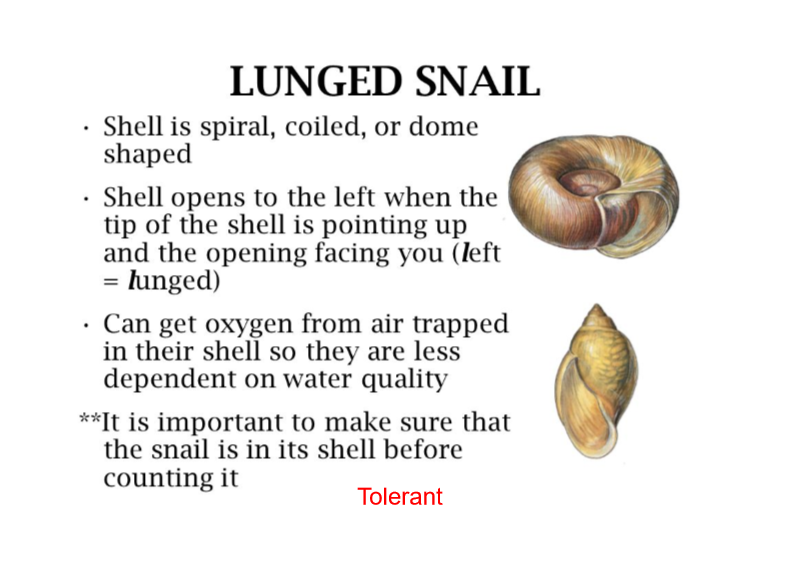 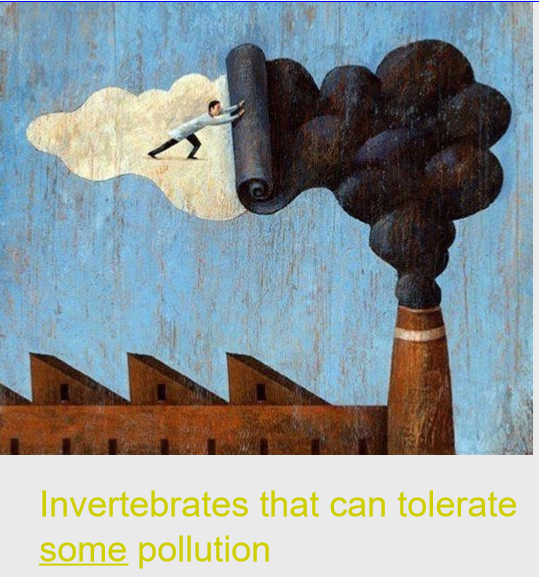 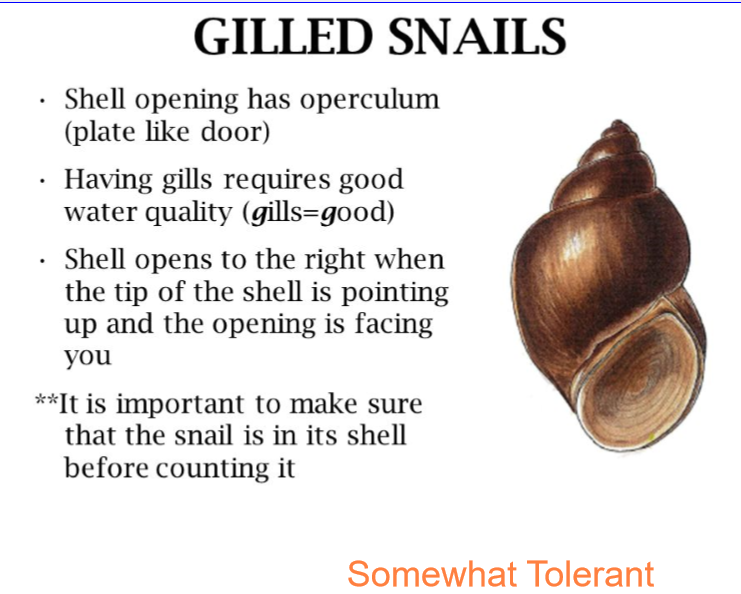 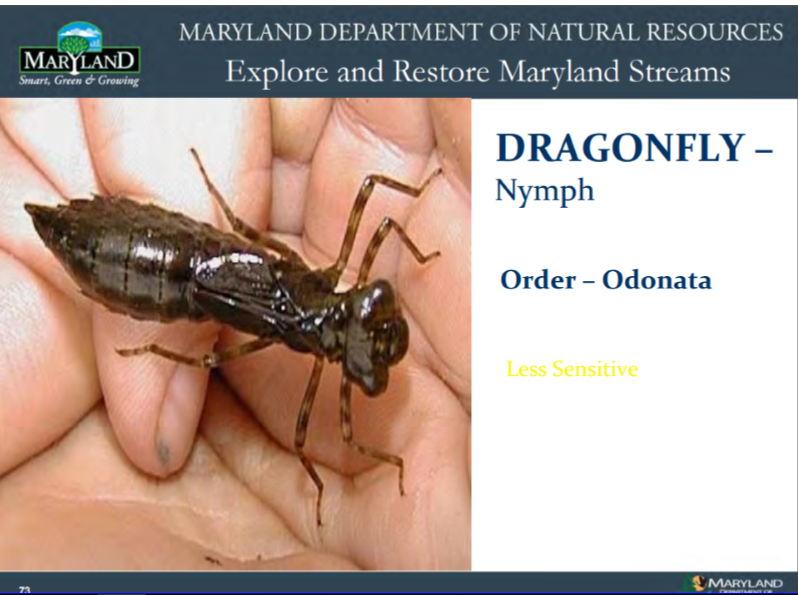 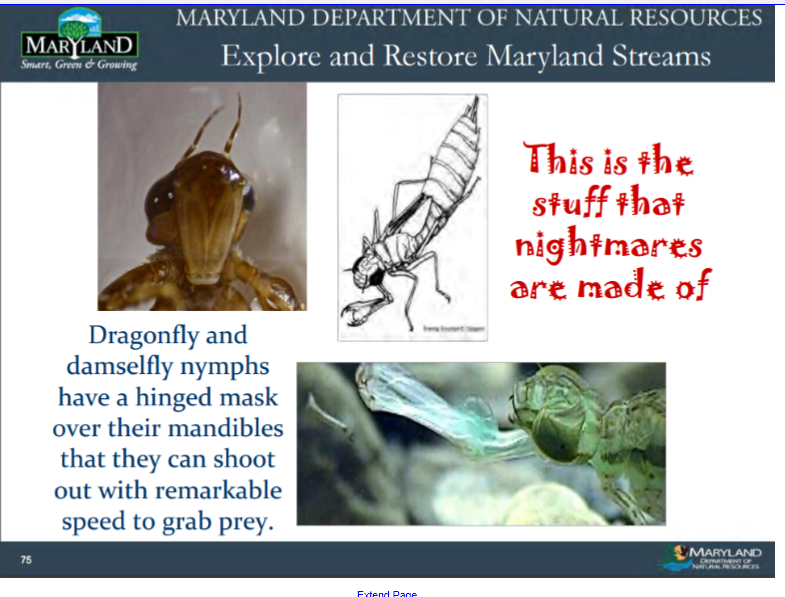 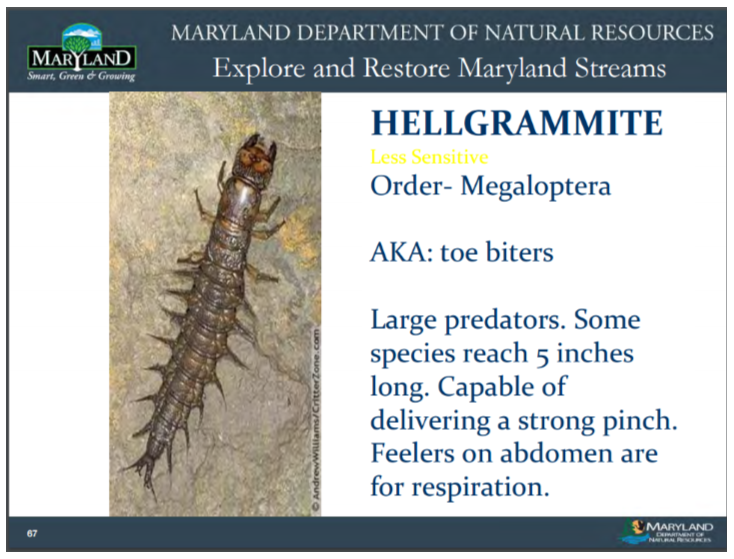 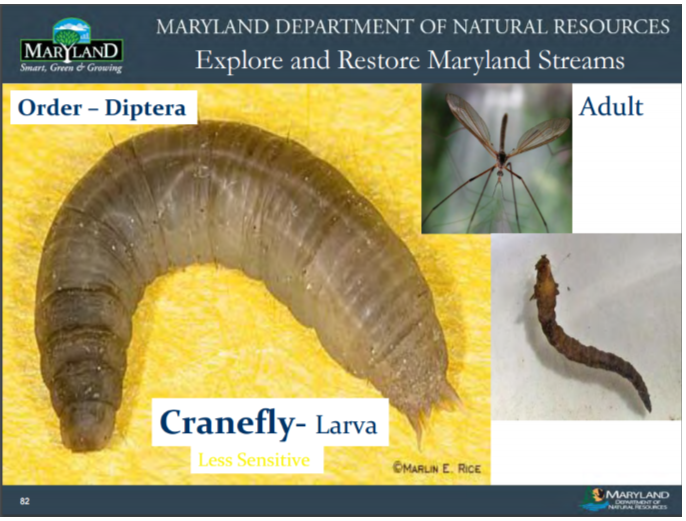 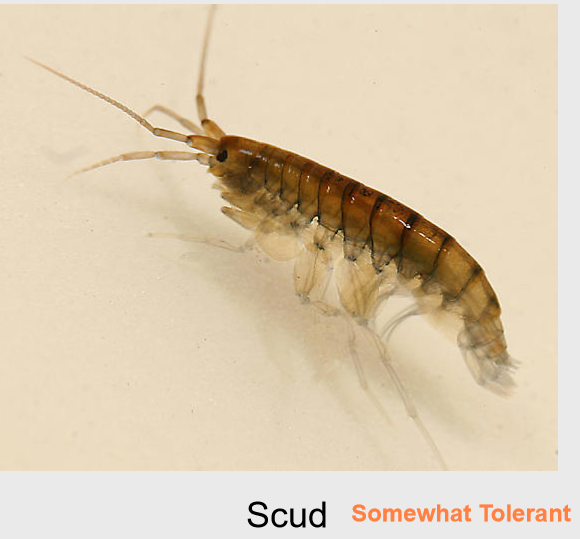 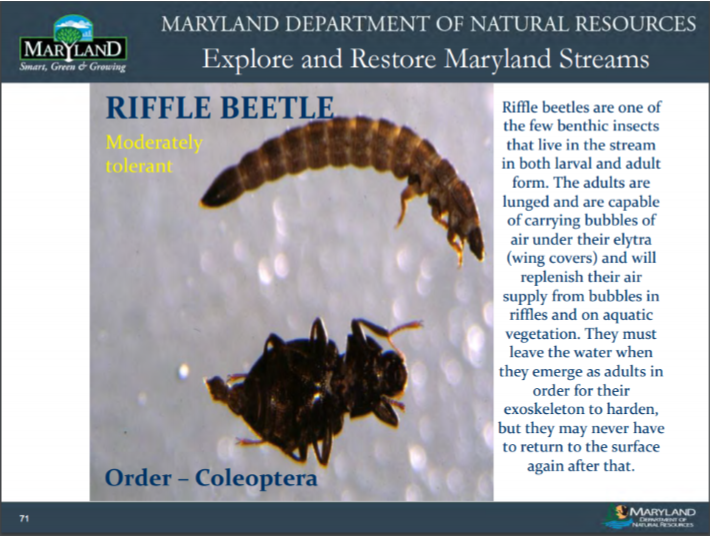 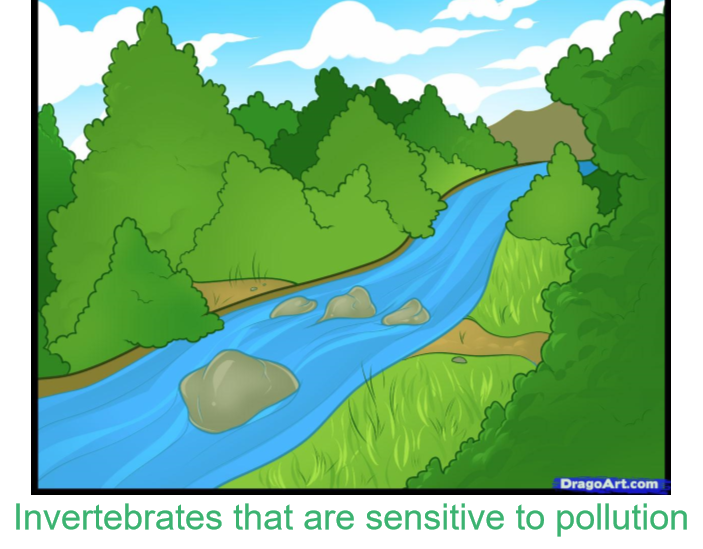 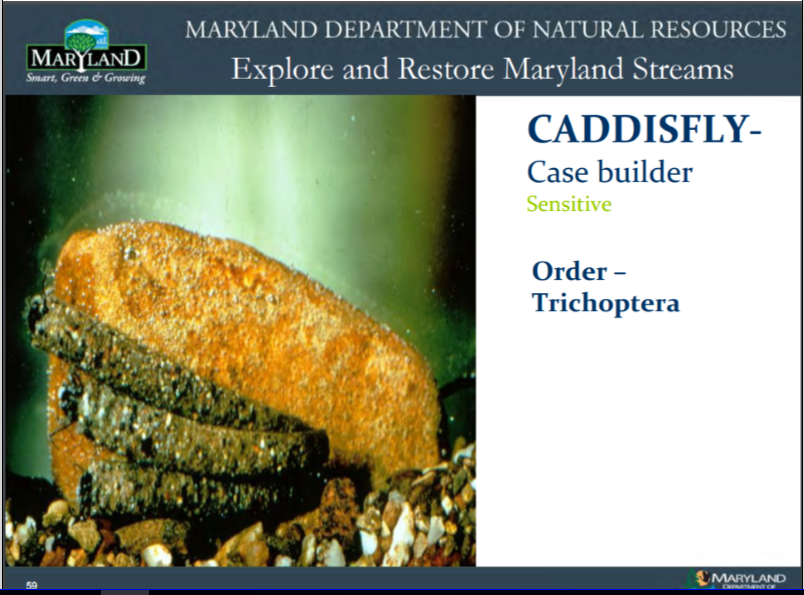 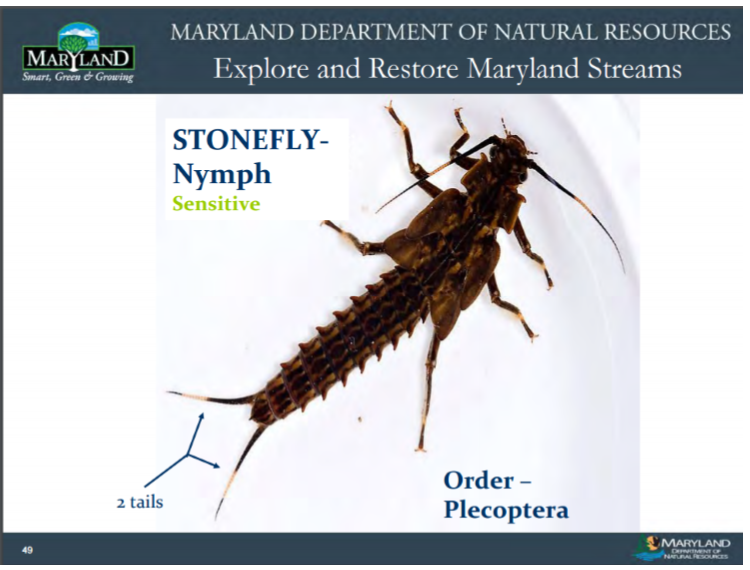 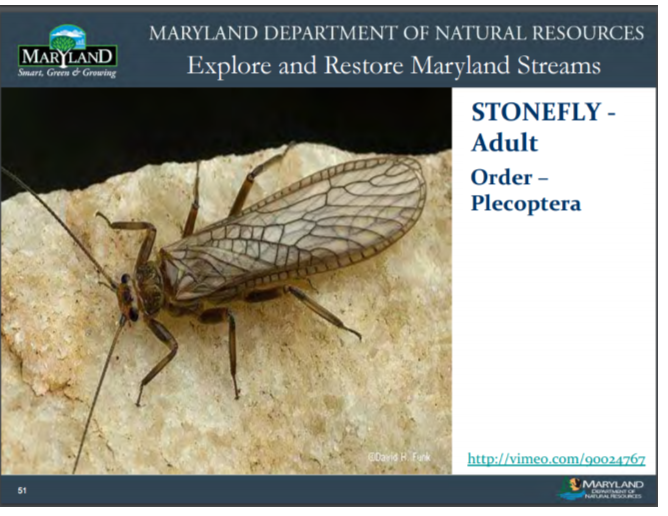 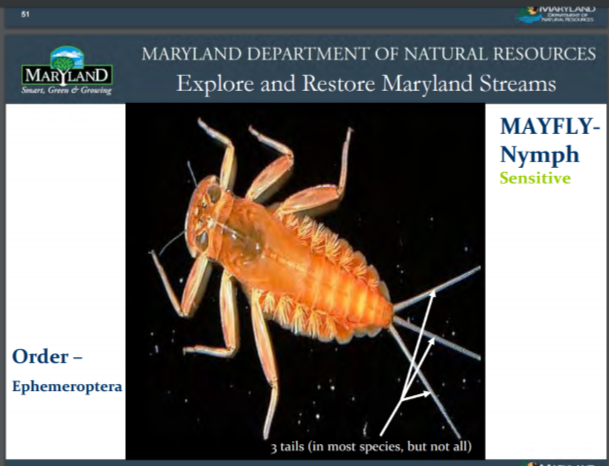 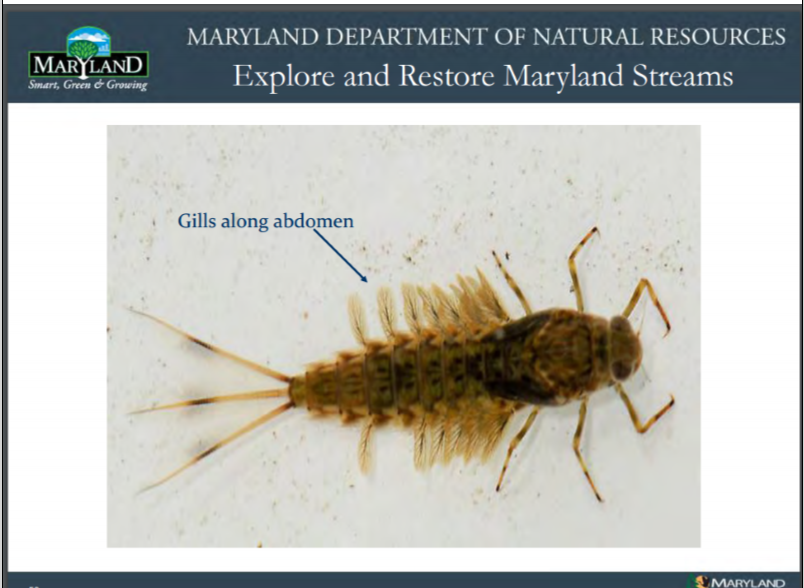 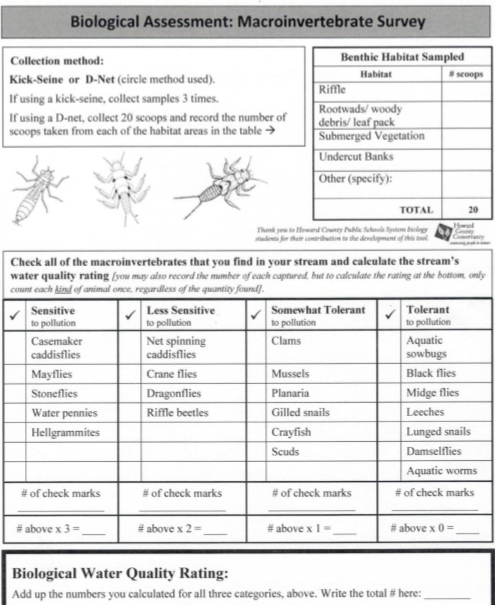 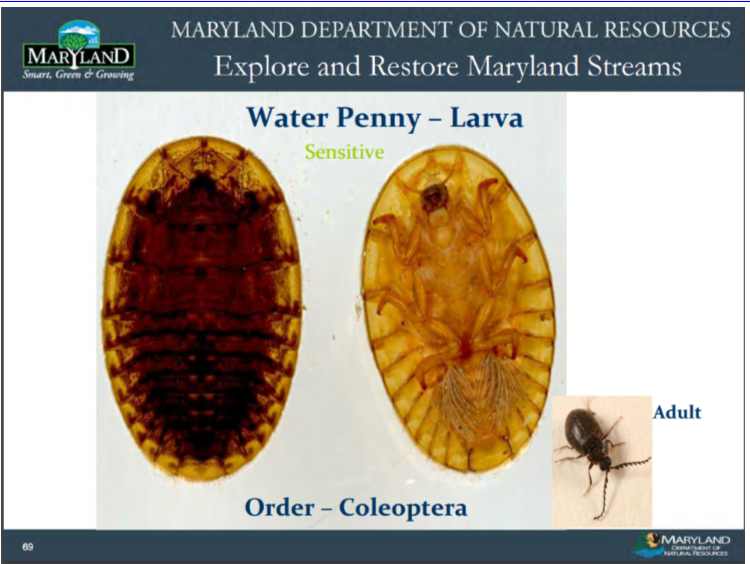